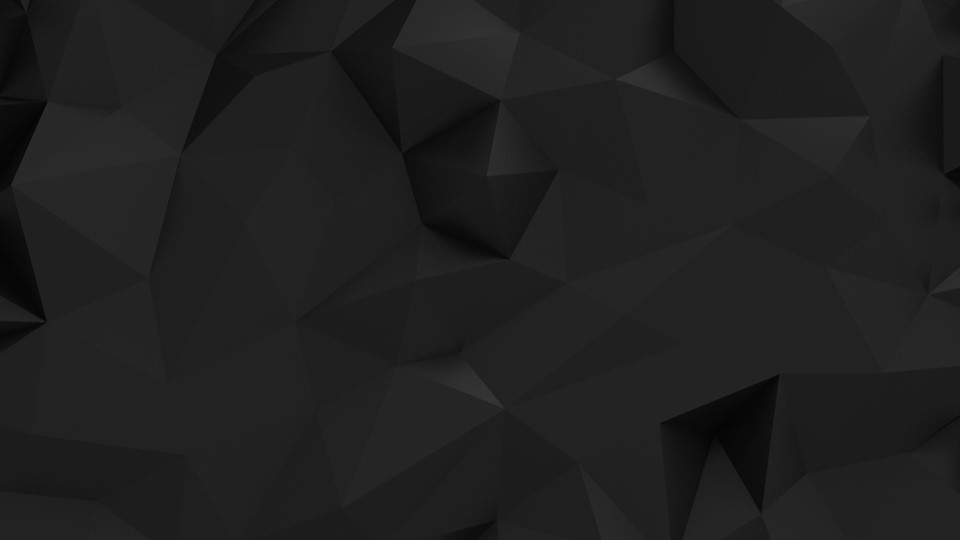 20X
X
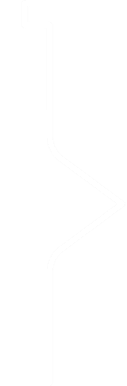 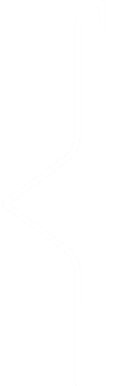 POWERPIONT
适用于年终、总结、汇报及相关类别演示
目录
1.点击添加标题
2.点击添加标题
3.点击添加标题
4.点击添加标题
Add a title
Add a title
Add a title
Add a title
CONTENTS
点击添加标题
Add a title
1.点击添加标题
请在此处填入你需要的内容。请在此处填入你需要的内容。请在此处填入你需要的内容。请在此处填入你需要的内容。
Add a title
请在此处填入你需要的内容。请在此处填入你需要的内容。请在此处填入你需要的内容。请在此处填入你需要的内容。
01
02
点击添加内容
Add a tittle
1.点击添加标题
Add a title
03
04
点击添加内容
点击添加内容
点击添加内容
Add a tittle
Add a tittle
Add a tittle
请在此处填入你需要的内容。请在此处填入你需要的内容。请在此处填入你需要的内容。请在此处填入你需要的内容。
请在此处填入你需要的内容。请在此处填入你需要的内容。请在此处填入你需要的内容。请在此处填入你需要的内容。
请在此处填入你需要的内容。请在此处填入你需要的内容。请在此处填入你需要的内容。请在此处填入你需要的内容。
请在此处填入你需要的内容。请在此处填入你需要的内容。请在此处填入你需要的内容。请在此处填入你需要的内容。
1.点击添加标题
Add a title
请在此处填入你需要的内容。请在此处填入你需要的内容。请在此处填入你需要的内容。请在此处填入你需要的内容。
请在此处填入你需要的内容。请在此处填入你需要的内容。请在此处填入你需要的内容。请在此处填入你需要的内容。
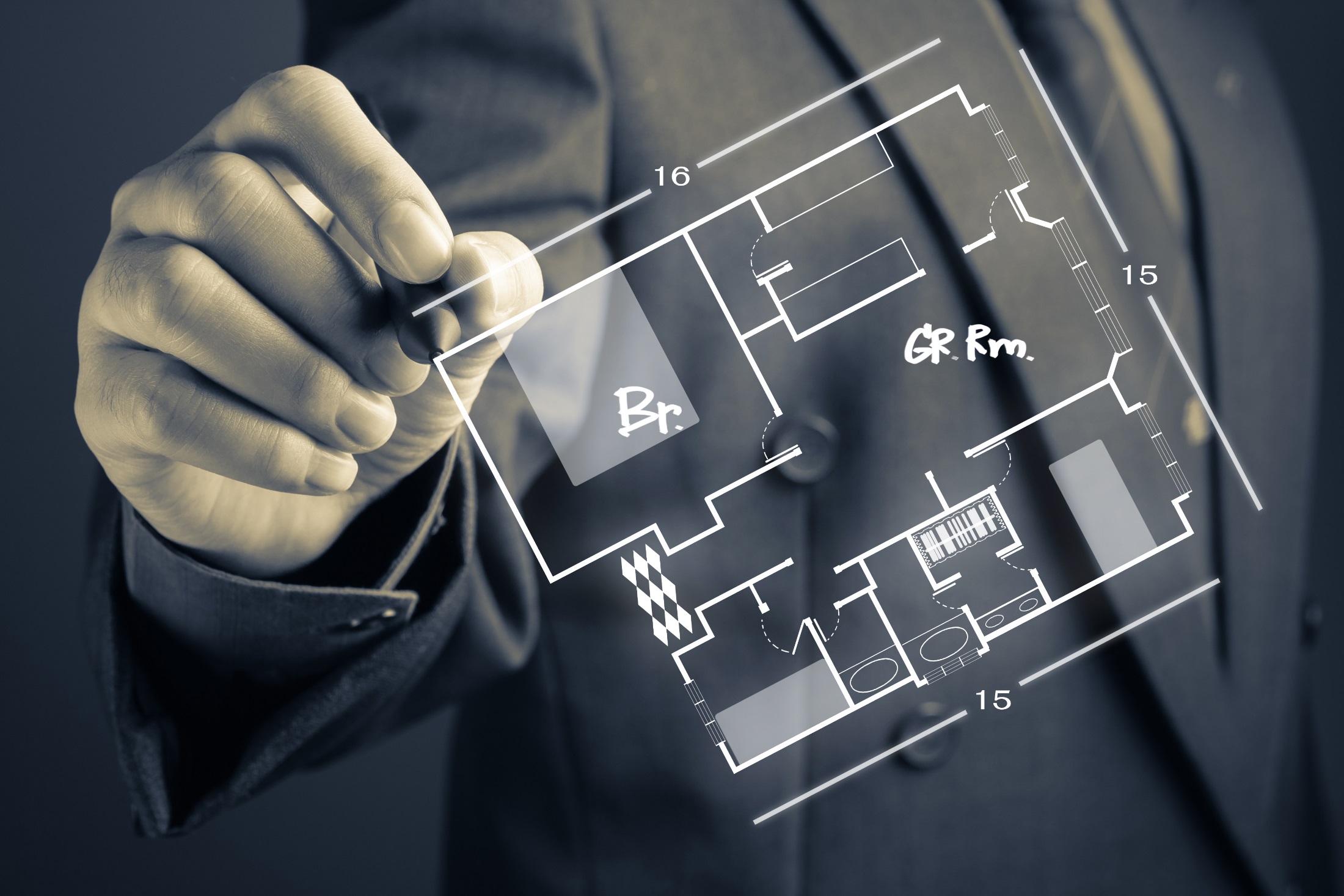 1.点击添加标题
Add a title
请在此处填入你需要的内容。请在此处填入你需要的内容。请在此处填入你需要的内容。请在此处填入你需要的内容。
请在此处填入你需要的内容。请在此处填入你需要的内容。请在此处填入你需要的内容。请在此处填入你需要的内容。
点击添加标题
点击添加标题
Add a title
1.点击添加标题
Add a title
请在此处填入你需要的内容。请在此处填入你需要的内容。请在此处填入你需要的内容。请在此处填入你需要的内容。
请在此处填入你需要的内容。请在此处填入你需要的内容。请在此处填入你需要的内容。请在此处填入你需要的内容。
01
请在此处填入你需要的内容。请在此处填入你需要的内容。请在此处填入你需要的内容。请在此处填入你需要的内容。
1.点击添加标题
Add a title
02
请在此处填入你需要的内容。请在此处填入你需要的内容。请在此处填入你需要的内容。请在此处填入你需要的内容。
03
请在此处填入你需要的内容。请在此处填入你需要的内容。请在此处填入你需要的内容。请在此处填入你需要的内容。
请在此处填入你需要的内容。请在此处填入你需要的内容。请在此处填入你需要的内容。请在此处填入你需要的内容。
点击添加内容
点击添加标题
Add a title
1.点击添加标题
Add a title
请在此处填入你需要的内容。请在此处填入你需要的内容。请在此处填入你需要的内容。请在此处填入你需要的内容。
点击添加内容
?
点击添加内容
请在此处填入你需要的内容。请在此处填入你需要的内容。请在此处填入你需要的内容。请在此处填入你需要的内容。
请在此处填入你需要的内容。请在此处填入你需要的内容。请在此处填入你需要的内容。请在此处填入你需要的内容。
1.点击添加标题
Add a title
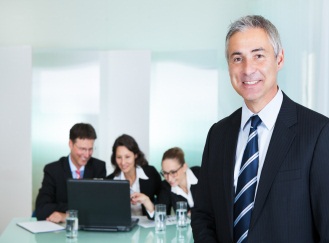 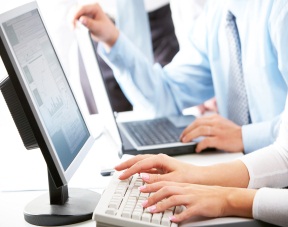 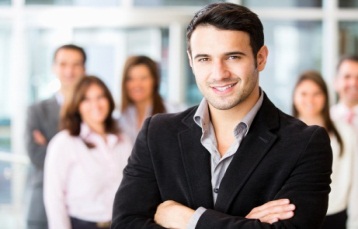 1.点击添加标题
Add a title
请在此处填入你需要的内容。请在此处填入你需要的内容。请在此处填入你需要的内容。请在此处填入你需要的内容。
请在此处填入你需要的内容。请在此处填入你需要的内容。请在此处填入你需要的内容。请在此处填入你需要的内容。
Add a title
Add a title
1
1.点击添加标题
Add a title
2
1.点击添加标题
2.点击添加标题
请在此处填入你需要的内容。请在此处填入你需要的内容。请在此处填入你需要的内容。请在此处填入你需要的内容。
请在此处填入你需要的内容。请在此处填入你需要的内容。请在此处填入你需要的内容。请在此处填入你需要的内容。
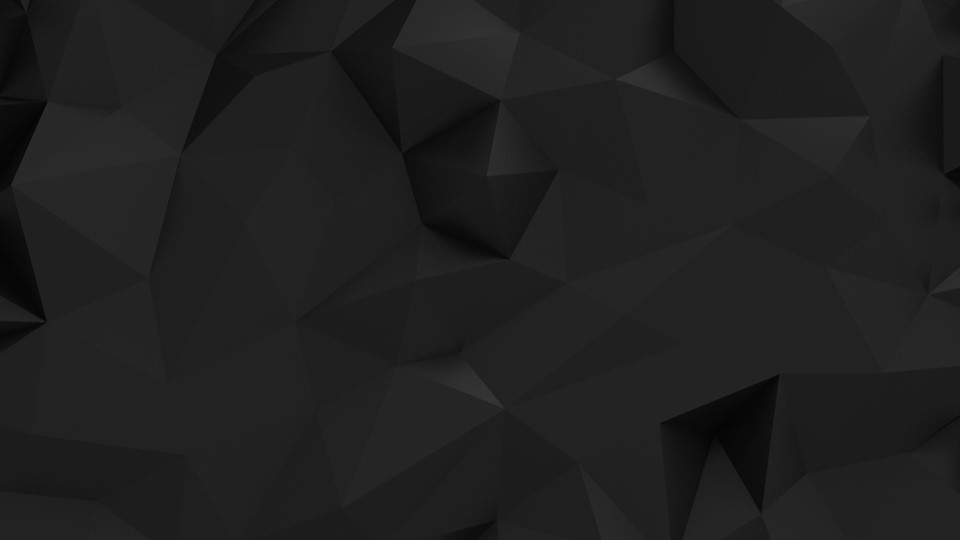 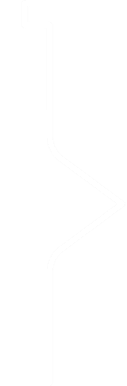 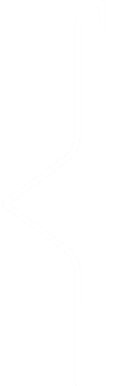 THANKYOU
谢谢观看